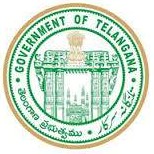 Treasuries and Accounts Department
             TELANGANA
CPS Training on Missing Credits 
Uploading Dt: 10.10.2017
Missing Credits
Introduction
Reasons for Missing Credits

 PRAN not obtained
 Invalid PRAN
 PRAN wrongly mapped
 PRAN not mapped to the PrAO Telangana
 eNPS PRANS
 Non HRMS Bills
 More than one Regular contribution for same month
Missing Credits
Verification procedure
Verification of Missing Credits details
  PRAN Status
  Mapping of PRAN to concerned PAO / PrAO
 Shifting of PRAN through ISS mode
 Confirmation of Subscription status
 Token wise verification with Monthly Accounts, Day Book
 Pertaining to the same month
 CPS Subscription Display screen
 Checking of Monthly Schedules
 Verification of Subscription in uploaded Text file
 Uploading amount shall not be in excess of amount booked in that HOA
Missing Credits
Procedure for preparation of SCF
Hardware Requirements.

2.	Software Requirements.
 
3.	Preparation of SCF using File Preparation Utility (FPU). 

4.	Validation of the SCF using File Validation Utility (FVU).

5.	Uploading SCF to the NPSCAN System using I-Pin allotted to the DTO.
Missing Credits
Procedure for preparation of SCF
Hardware Requirements  

Software Requirements – 				

			A)  Java           B) Internet Explorer
 
3.	Preparation of SCF using File Preparation Utility (FPU). 

4.	Validation of the SCF using File Validation Utility (FVU).

Uploading SCF to the NPSCAN System using I-Pin allotted to the DTO.

Rectification of errors
Steps involved in Funds Transfer
Issuing of Sanction Proceedings
 Preparation of Bill
 LOC & Issuance of Cheque 
 Maintenance of Registers
 RTGS
 Observation of Transaction till Matched and Booked
 Forwarding of M&B text file to DTA by email.
Demonstration
Generation of SCF
 Practical
Thank ‘Q’